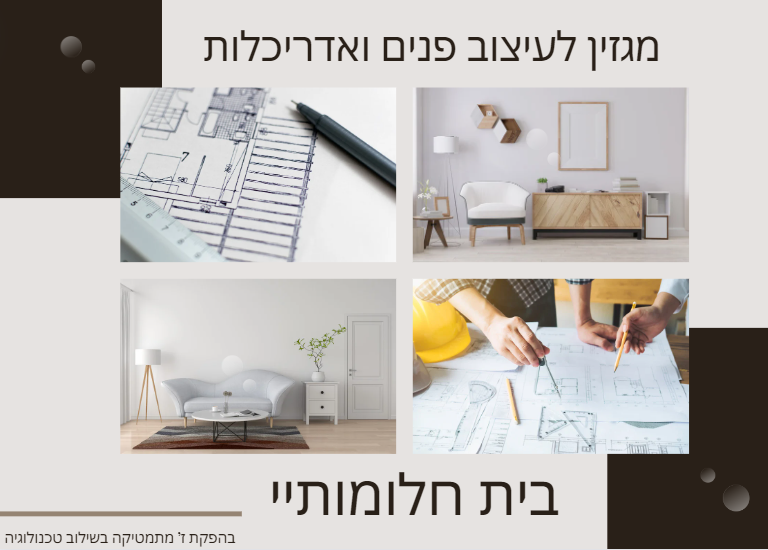 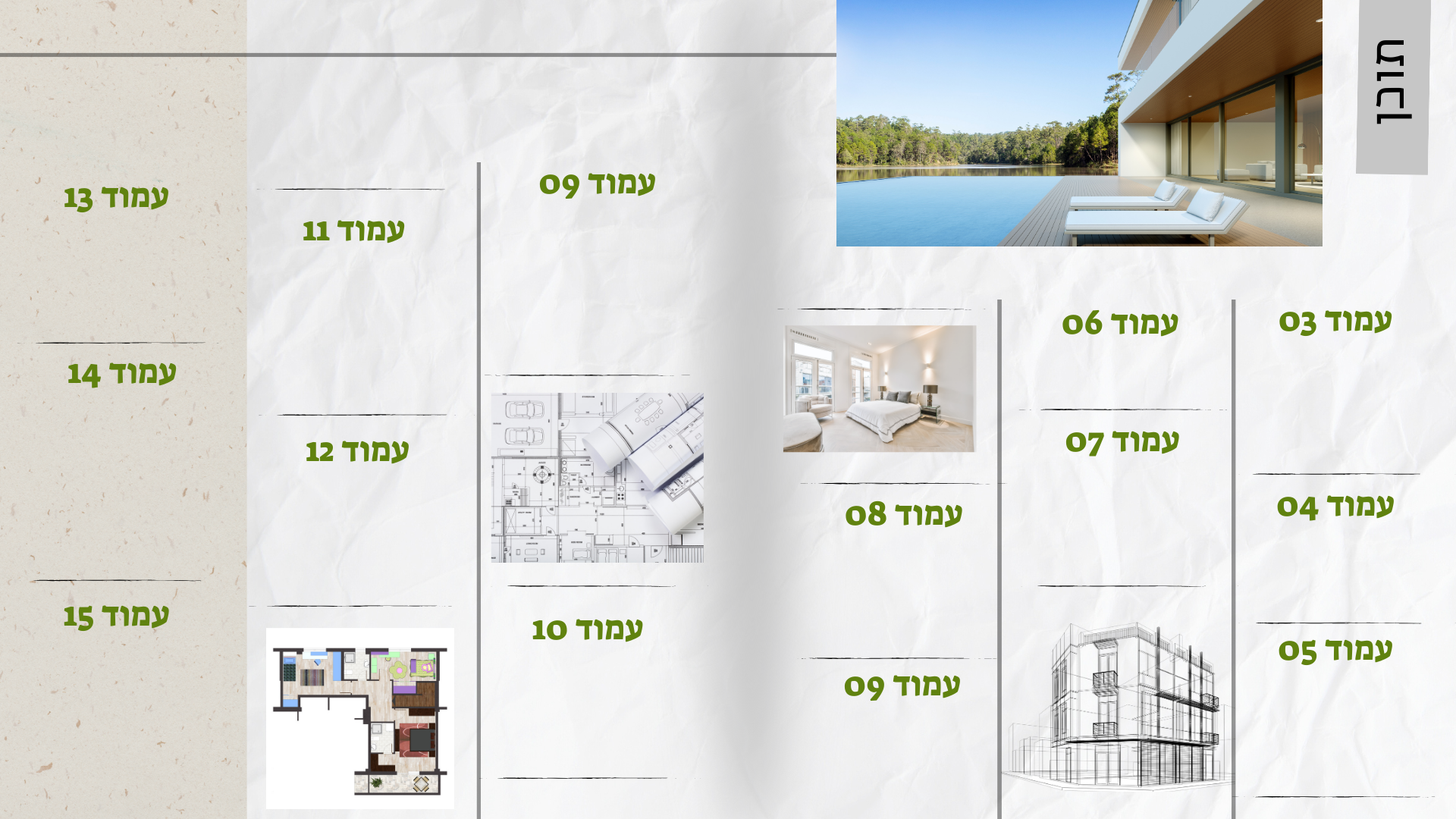 לעצב חלומות יפעת אמקיאס
בית החלומות של המורה יפעת
בית החלומות של
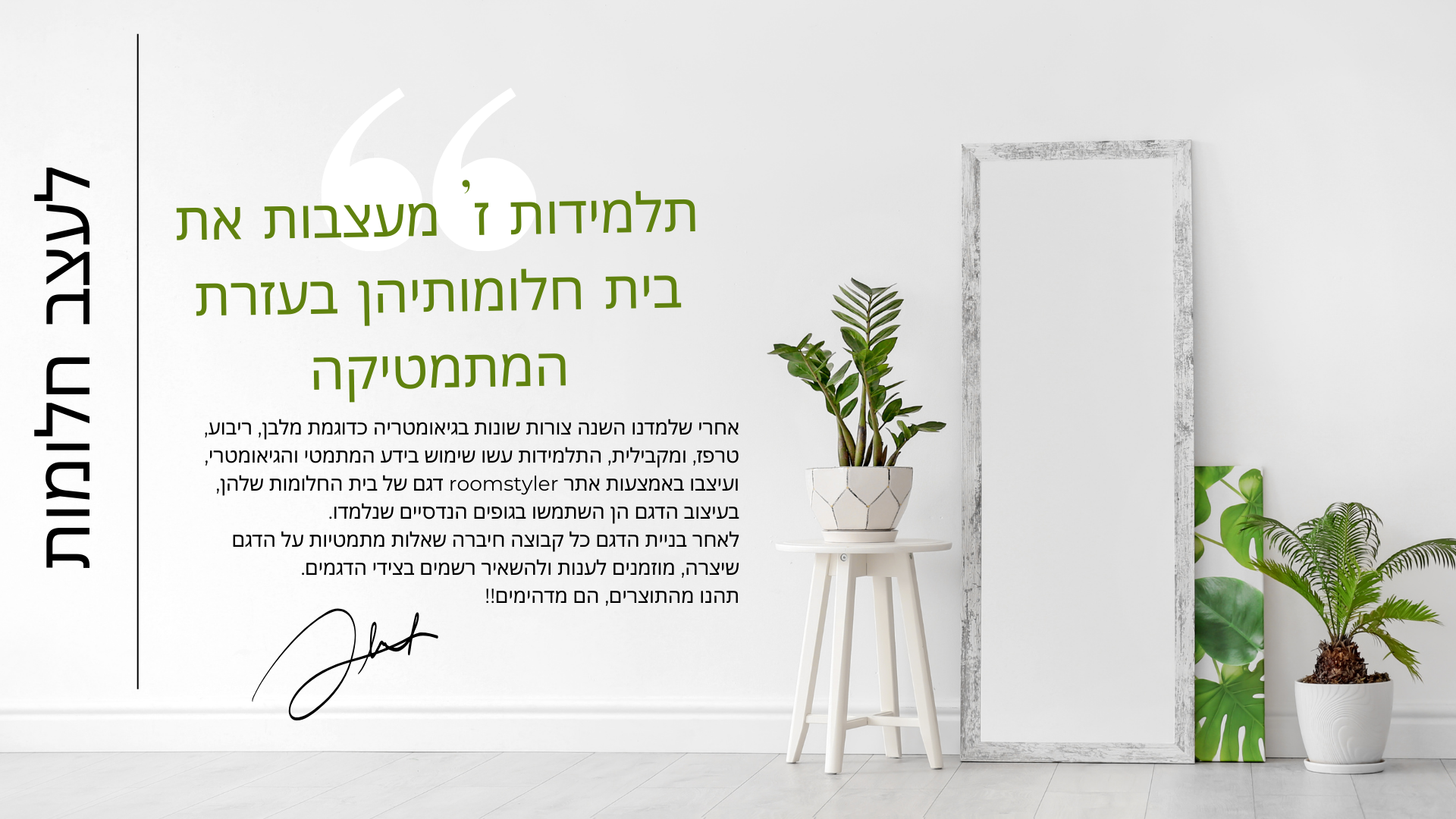 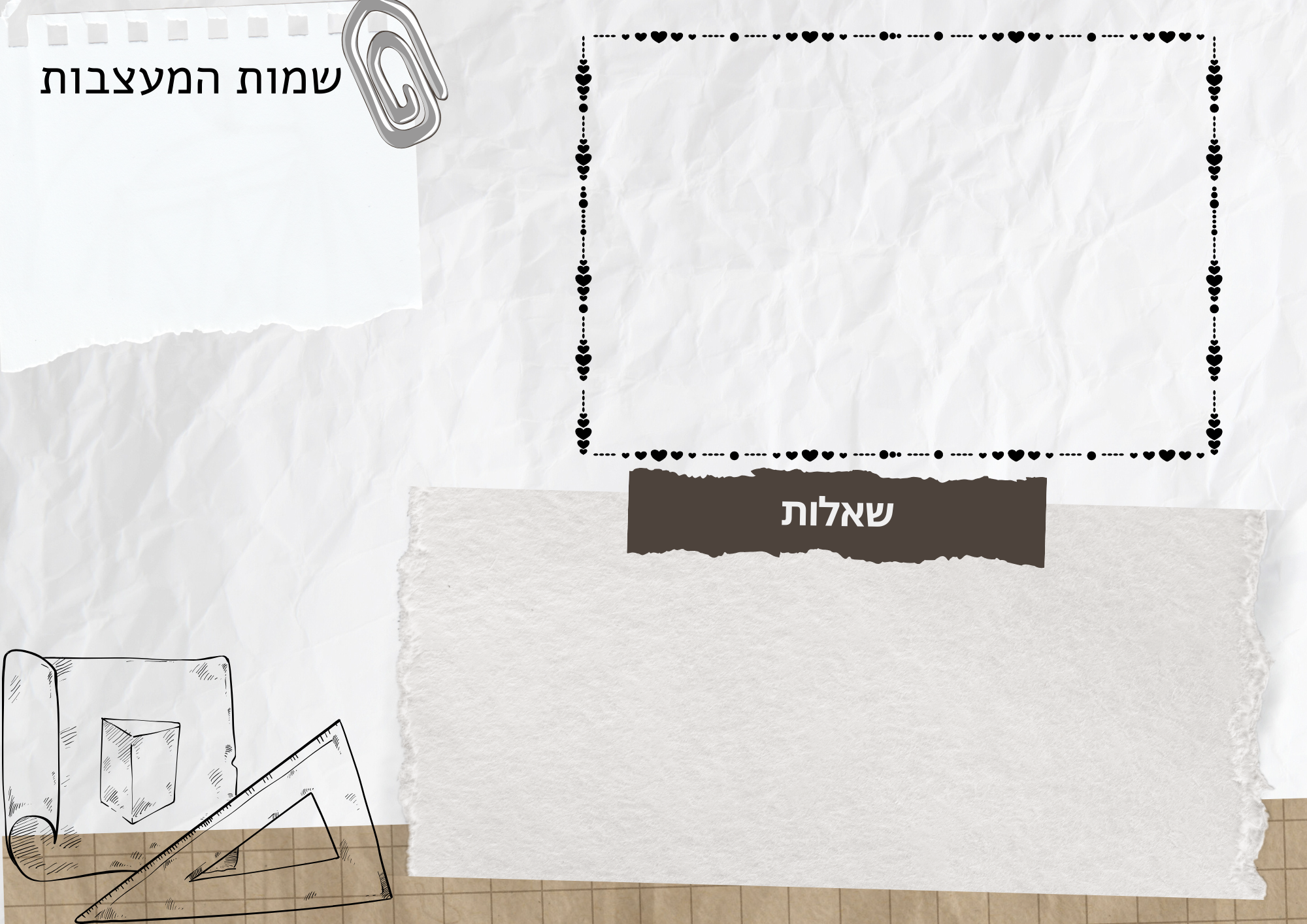 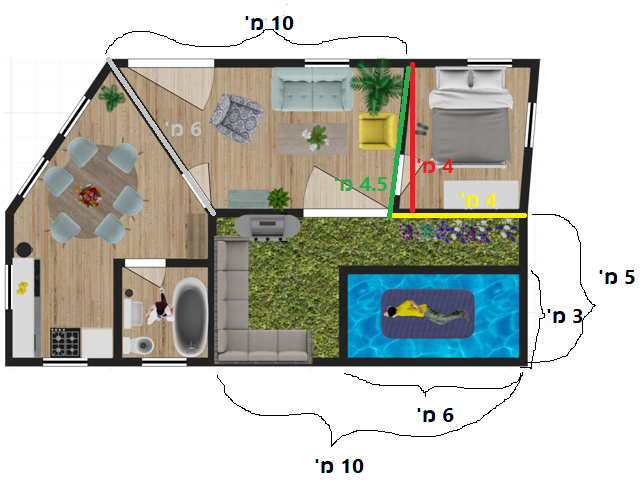 המורה יפעת
פה להכניס את תמונת הדגם
הגובה מראש המיטה בחדר השינה בצורת המקבילית עד לצד הנגדי של החדר הוא 4 מטר, צלע המקבילית מאחורי הארון היא 4 מטר, מה שטח חדר השינה? 
הדשא ליד הבריכה מלכלך את הבריכה, חשבתי להחליף אותו בריצוף בטון שאעשה בעצמי, מידות הבריכה המלבנית הם 6 מטר אורך * 3 מטר רוחב, מידות הגינה המלבנית (כולל הבריכה) הם 10 מטר אורך* 5 מטר רוחב, מחיר ריצוף מבטון הוא 20 ש"ח ל-1 מ"ר, הוצע לי גם ריצוף מרצפות במקום הדשא בגינה במחיר של 300 ש"ח לפועל + 11 ש"ח ל-1 מ"ר, איזה הצעה משתלמת יותר ומה ההפרש בין ההצעות? 
מה היקף הסלון בצורת טרפז שמידותיו בשרטוט, 10 מ', 6 מ', 4.5 מ', וצלע אחת שאינה ידועה?
חזור לתוכן העניינים
[Speaker Notes: טרפז, מקבילית, מלבן בתוך מלבן, צורה מורכבת של משולש ומלבן מחוברים ובתוכם מלבן]
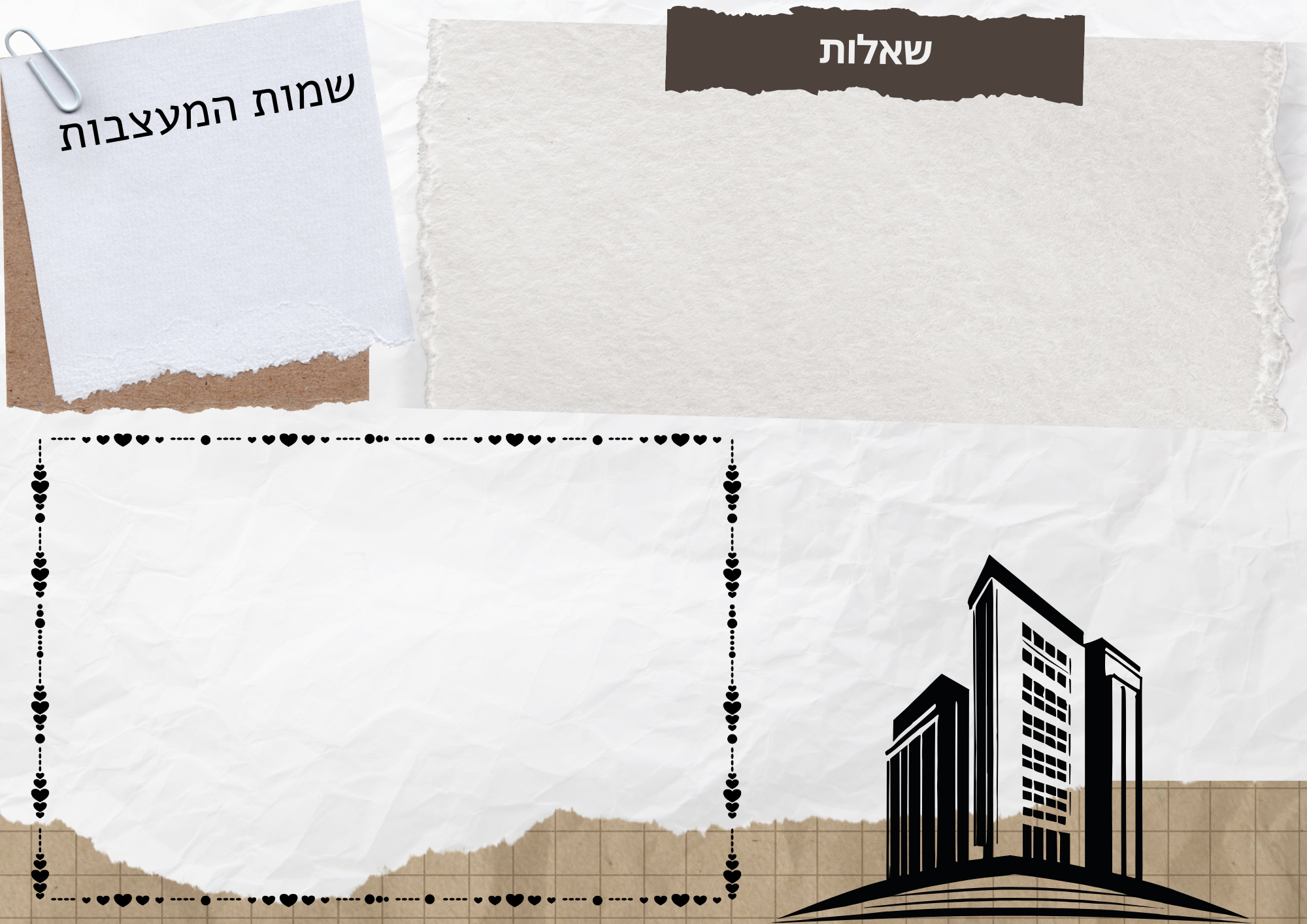 פה להכניס את תמונת הדגם
חזור לתוכן העניינים
[Speaker Notes: מקבילית ומלבן]
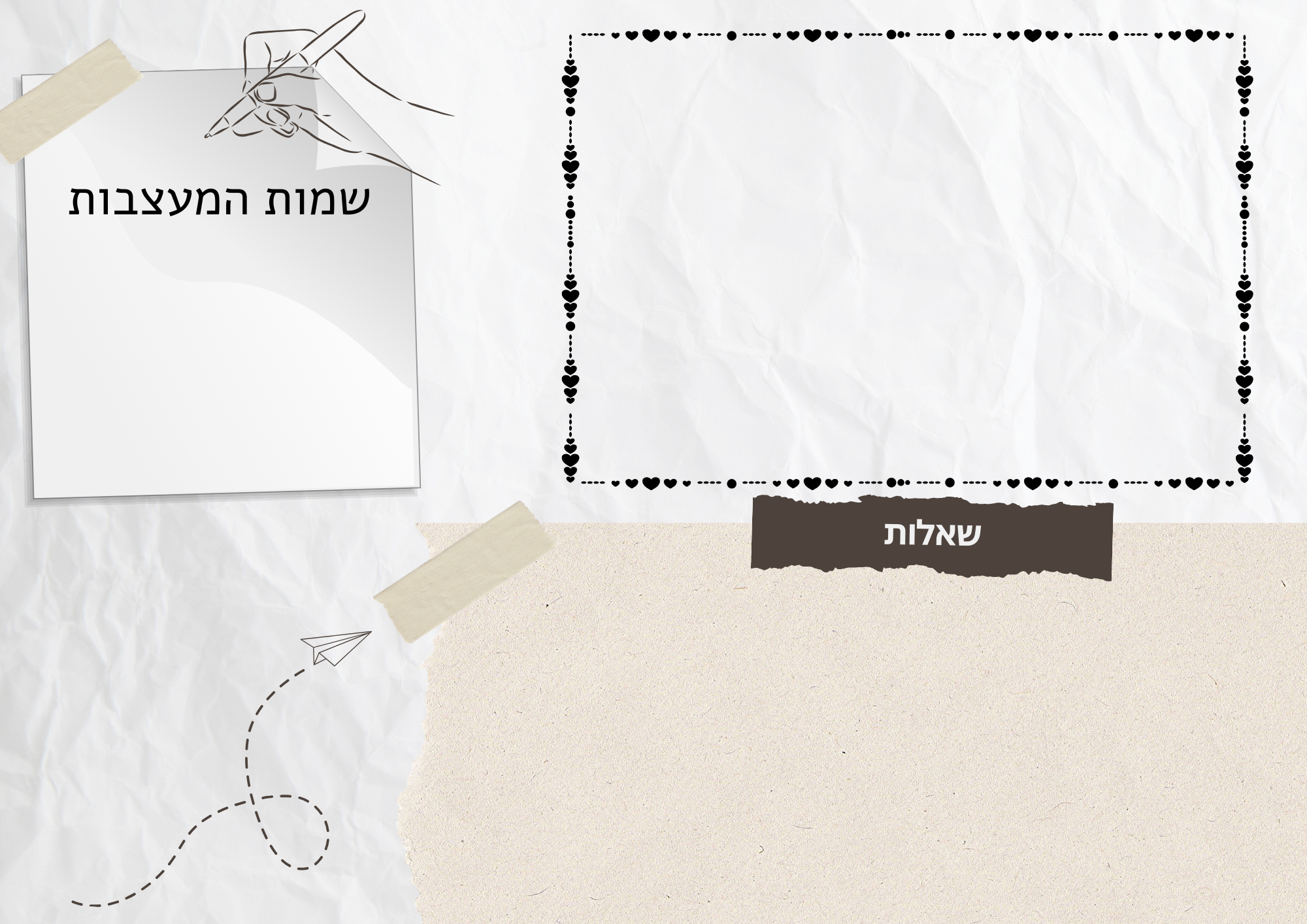 פה להכניס את תמונת הדגם
חזור לתוכן העניינים
[Speaker Notes: מקבילית ומשולש ישר זווית+ שטח מורכב מ-2 צורות]
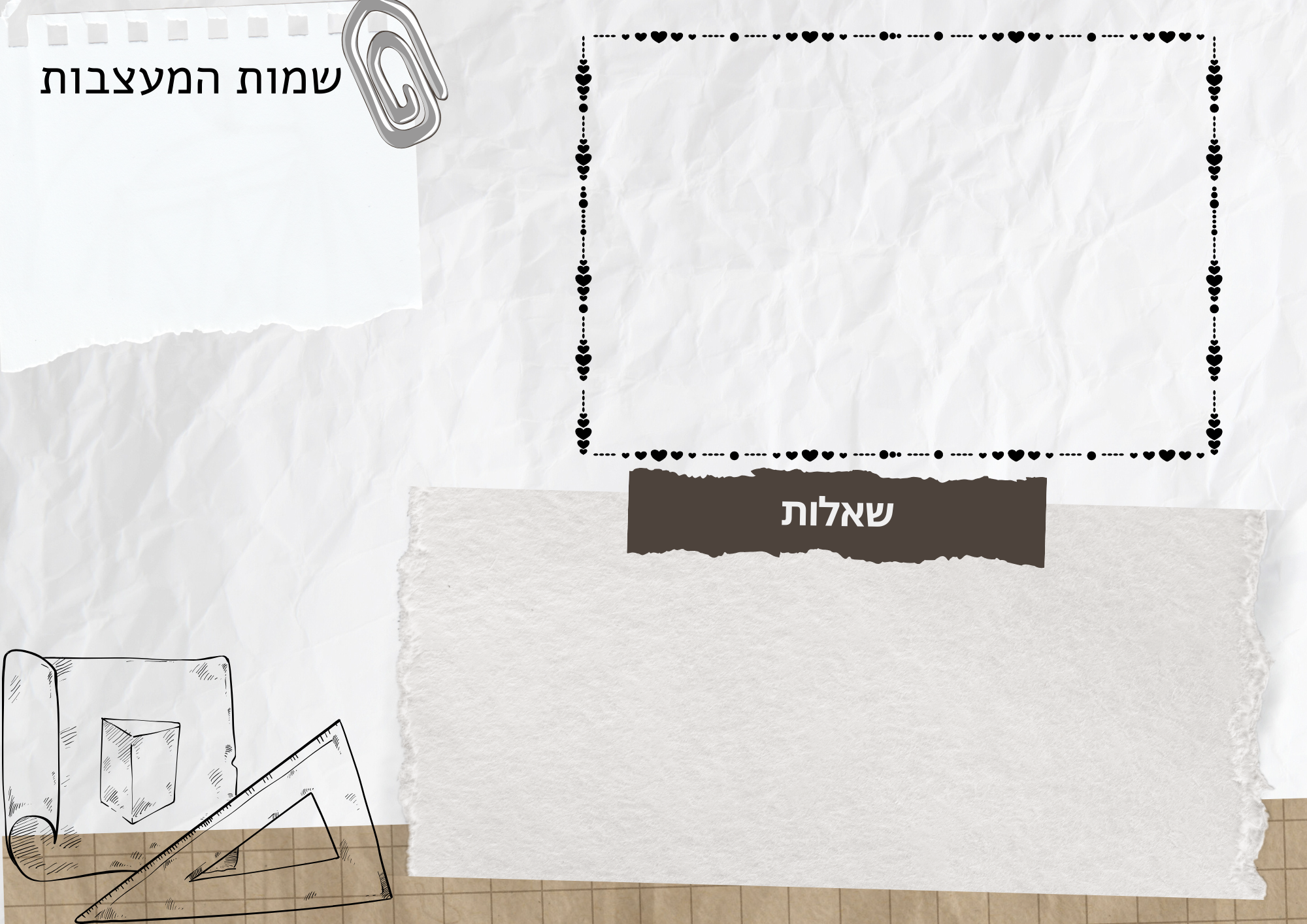 פה להכניס את תמונת הדגם
חזור לתוכן העניינים
[Speaker Notes: מלבן ומשולש ישר זווית+ שטח מורכב מצורה בתוך צורה]
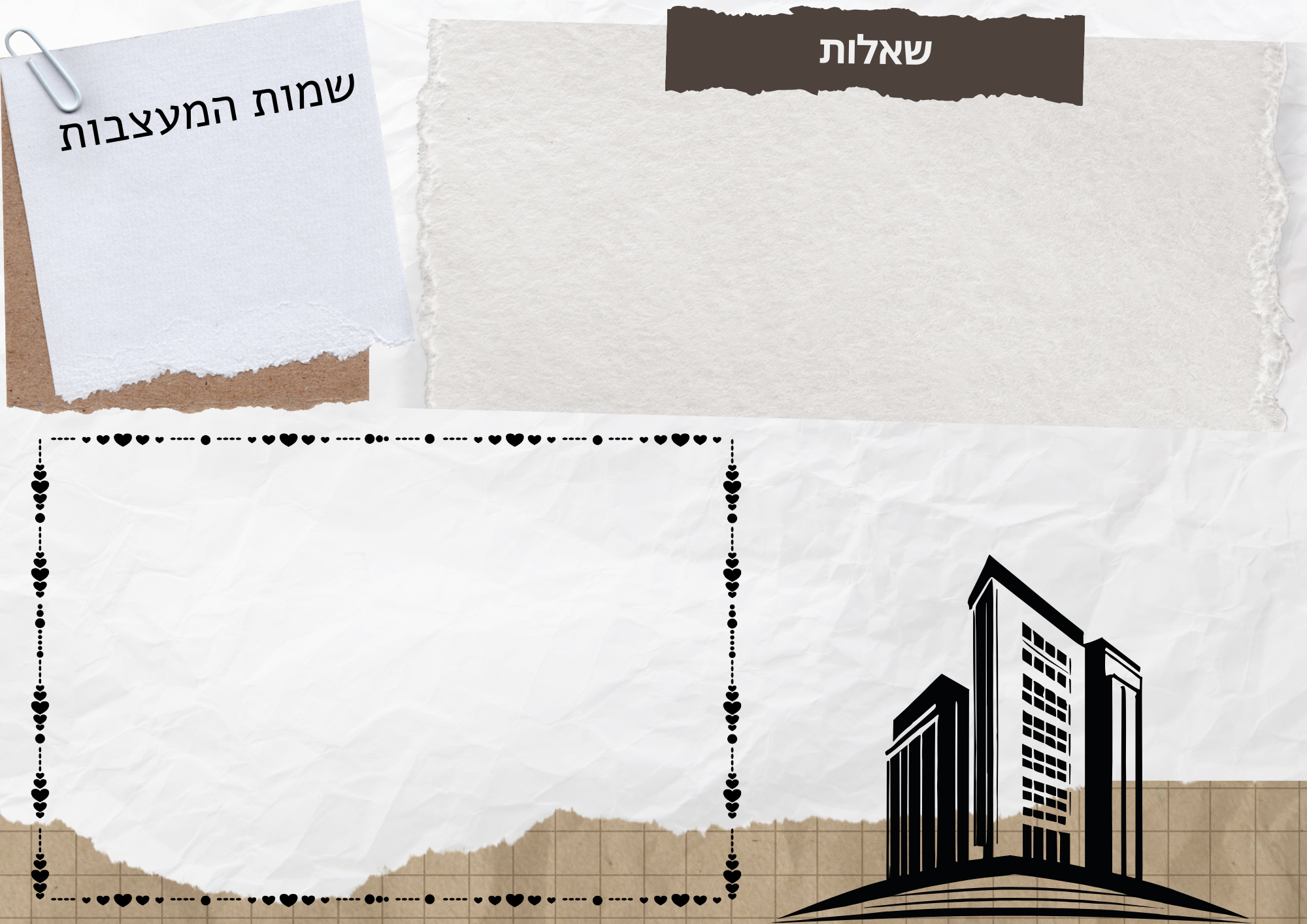 פה להכניס את תמונת הדגם
חזור לתוכן העניינים
[Speaker Notes: טרפז ומשולש קהה זווית]
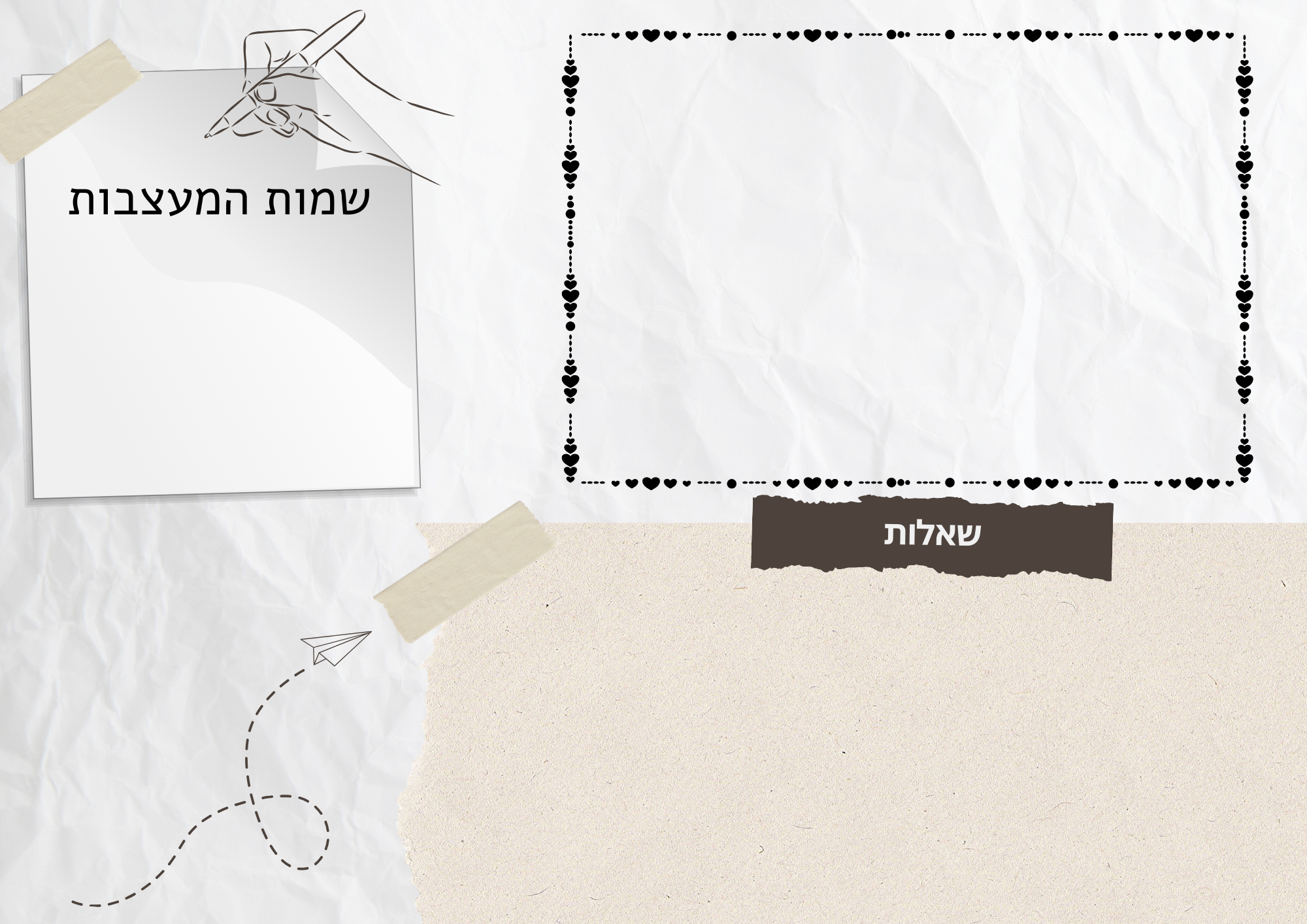 פה להכניס את תמונת הדגם
חזור לתוכן העניינים
[Speaker Notes: צורה מורכבת ממקבילית וריבוע]
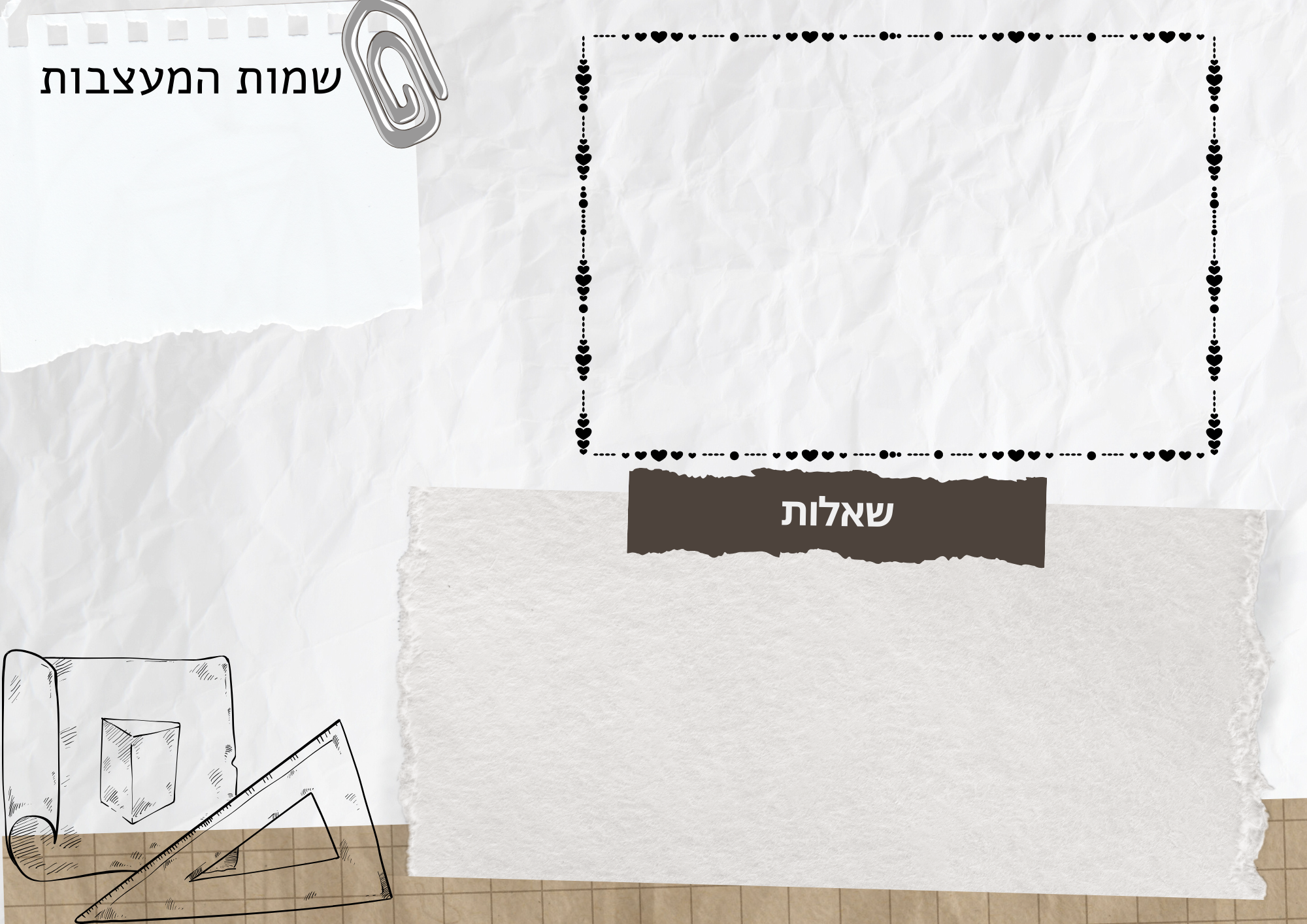 פה להכניס את תמונת הדגם
חזור לתוכן העניינים
[Speaker Notes: טרפז ומשולש חד זווית]
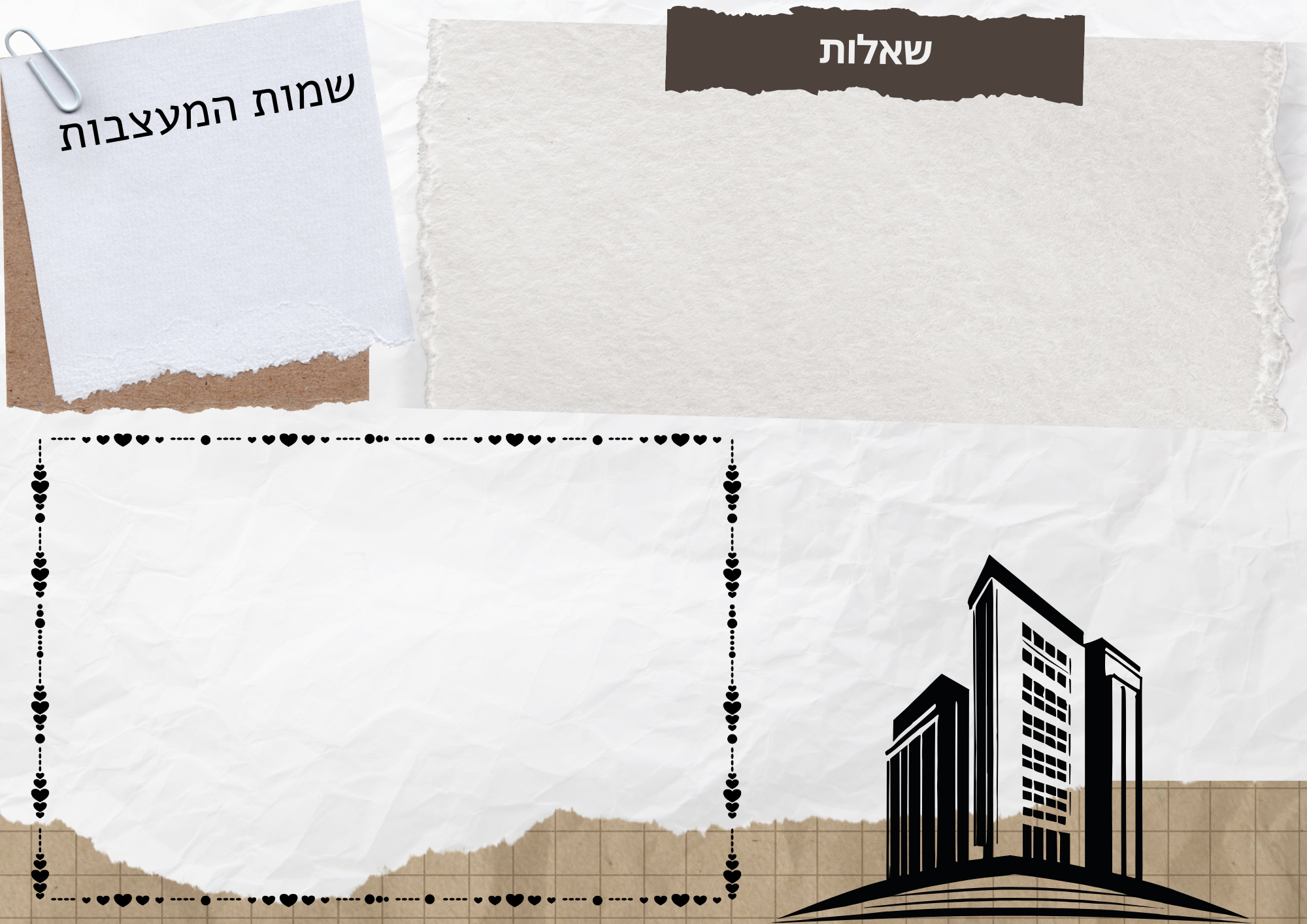 פה להכניס את תמונת הדגם
חזור לתוכן העניינים
[Speaker Notes: מקבילית ומשולש קהה זווית]
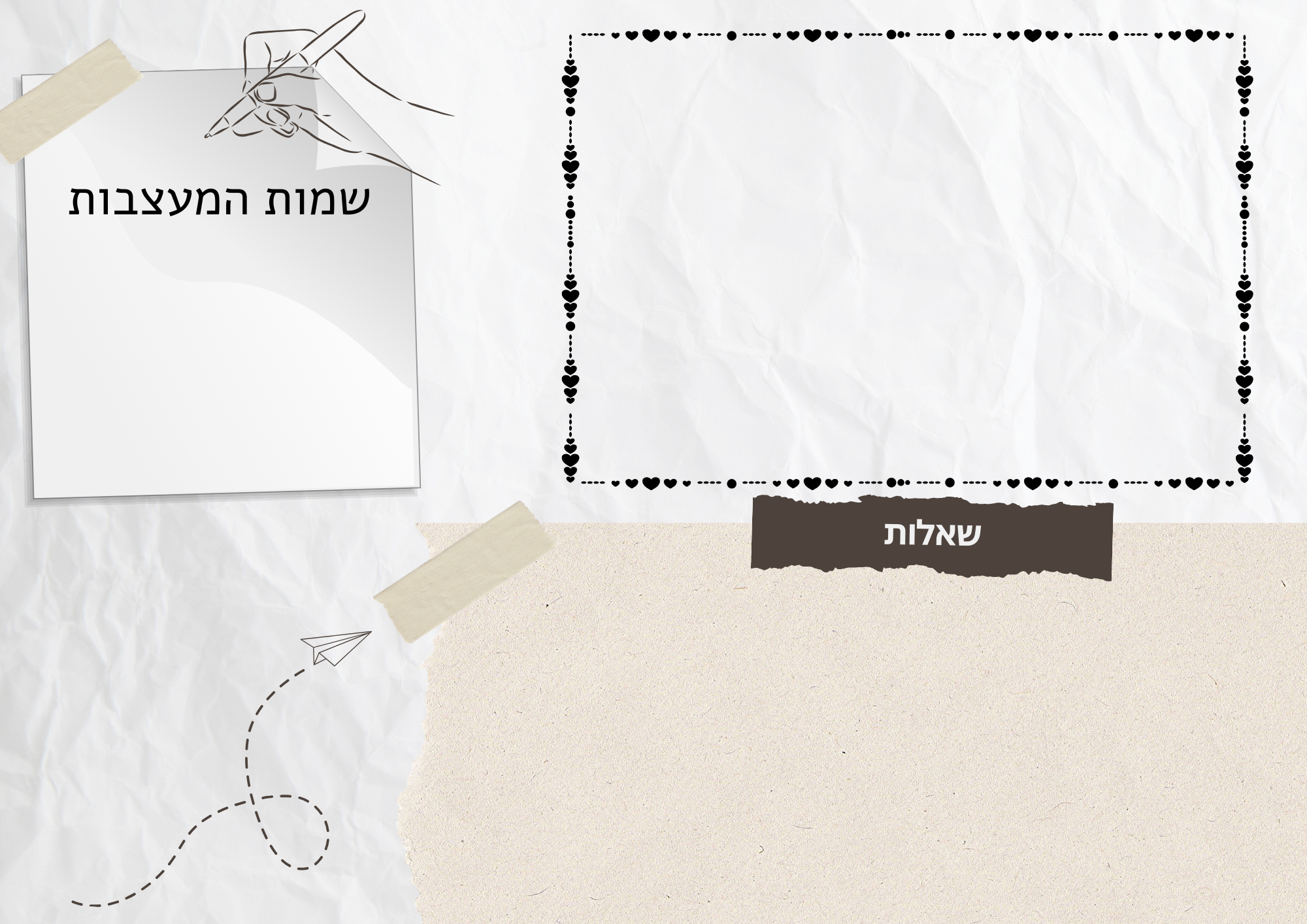 פה להכניס את תמונת הדגם
חזור לתוכן העניינים
[Speaker Notes: מלבן ובתוכו משולש חד זווית+ ריבוע]
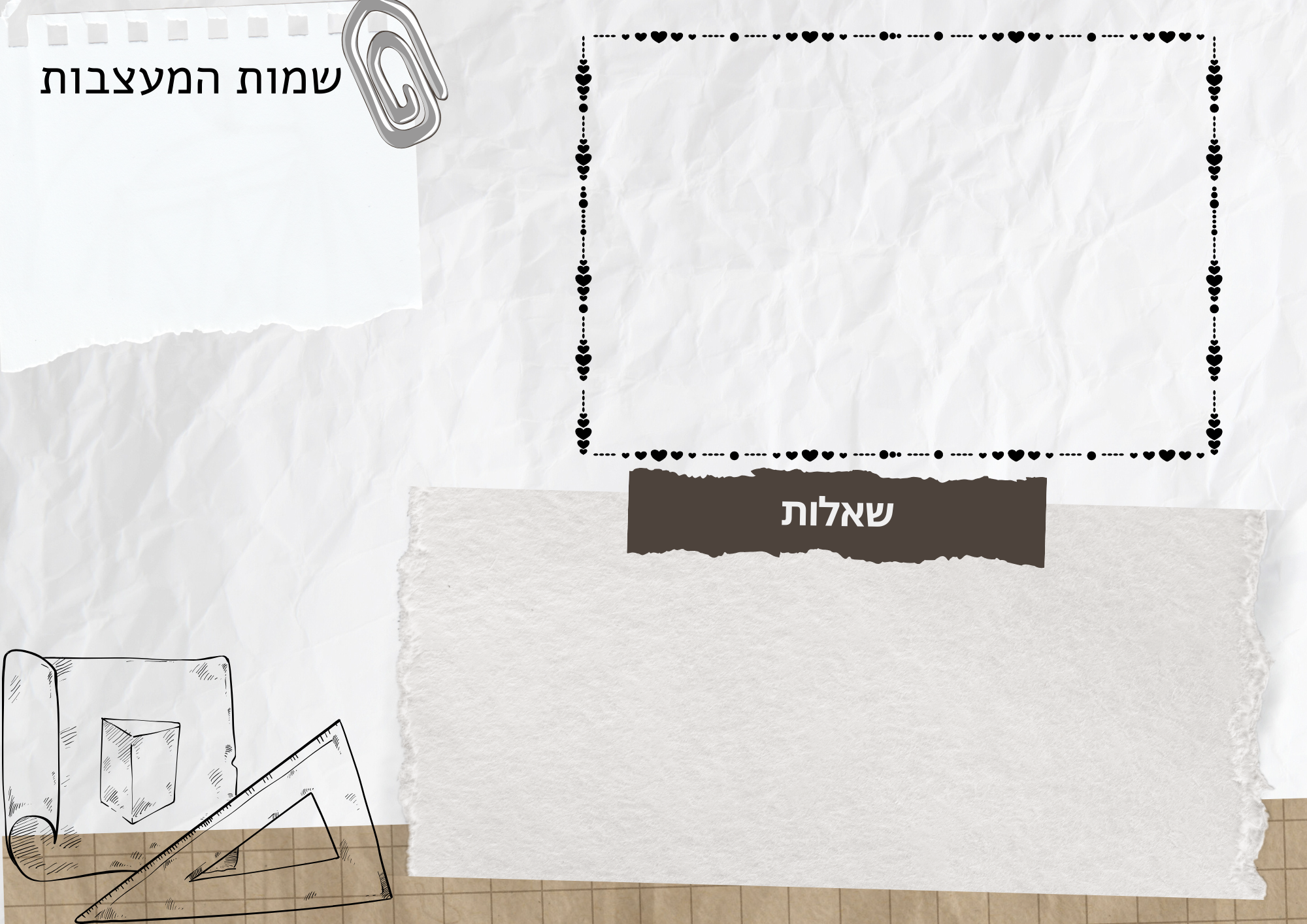 פה להכניס את תמונת הדגם
חזור לתוכן העניינים
[Speaker Notes: מקבילית ומשולש חד זווית+ ריבוע]
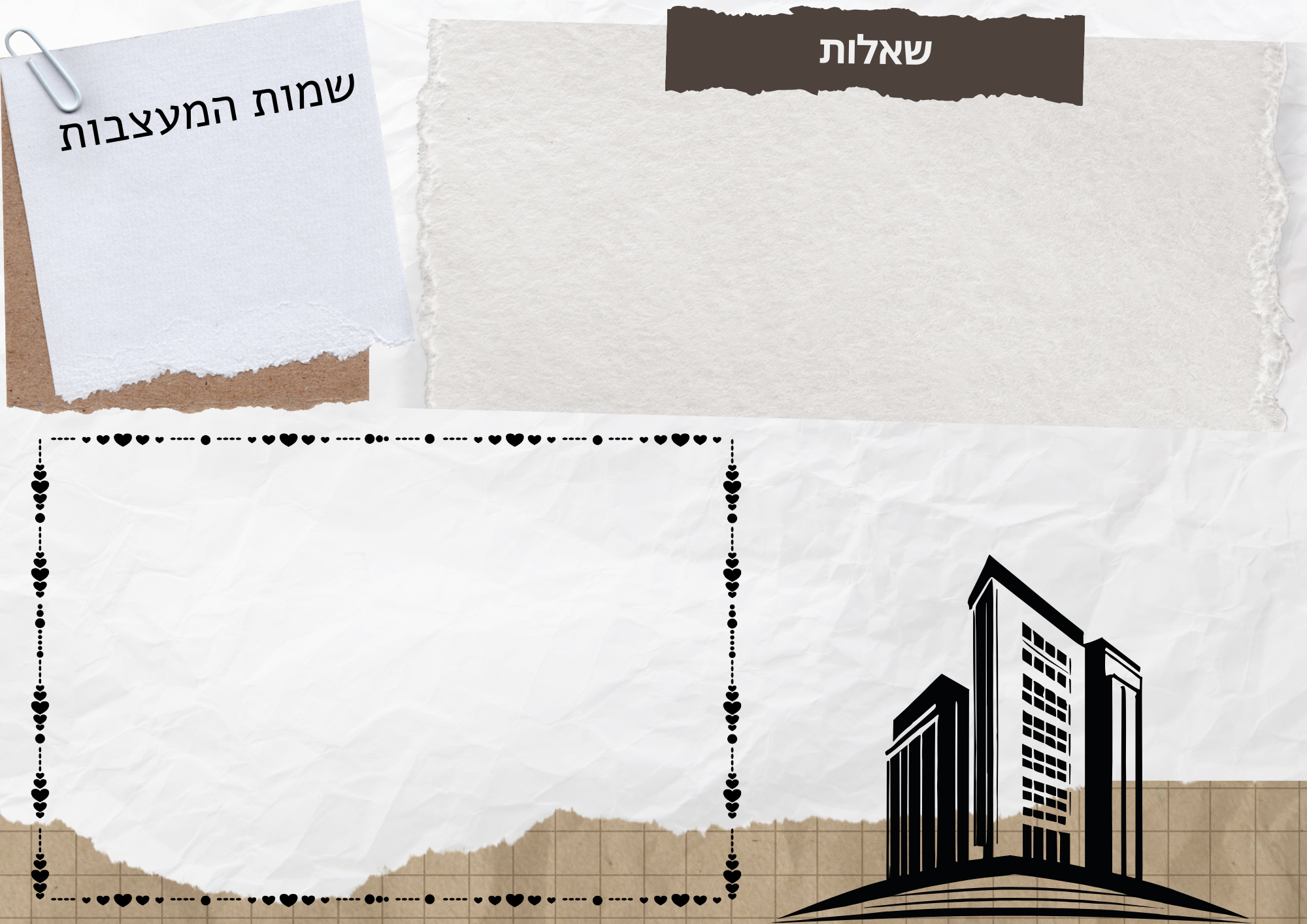 פה להכניס את תמונת הדגם
חזור לתוכן העניינים
[Speaker Notes: מלבן ומשולש קהה זווית]
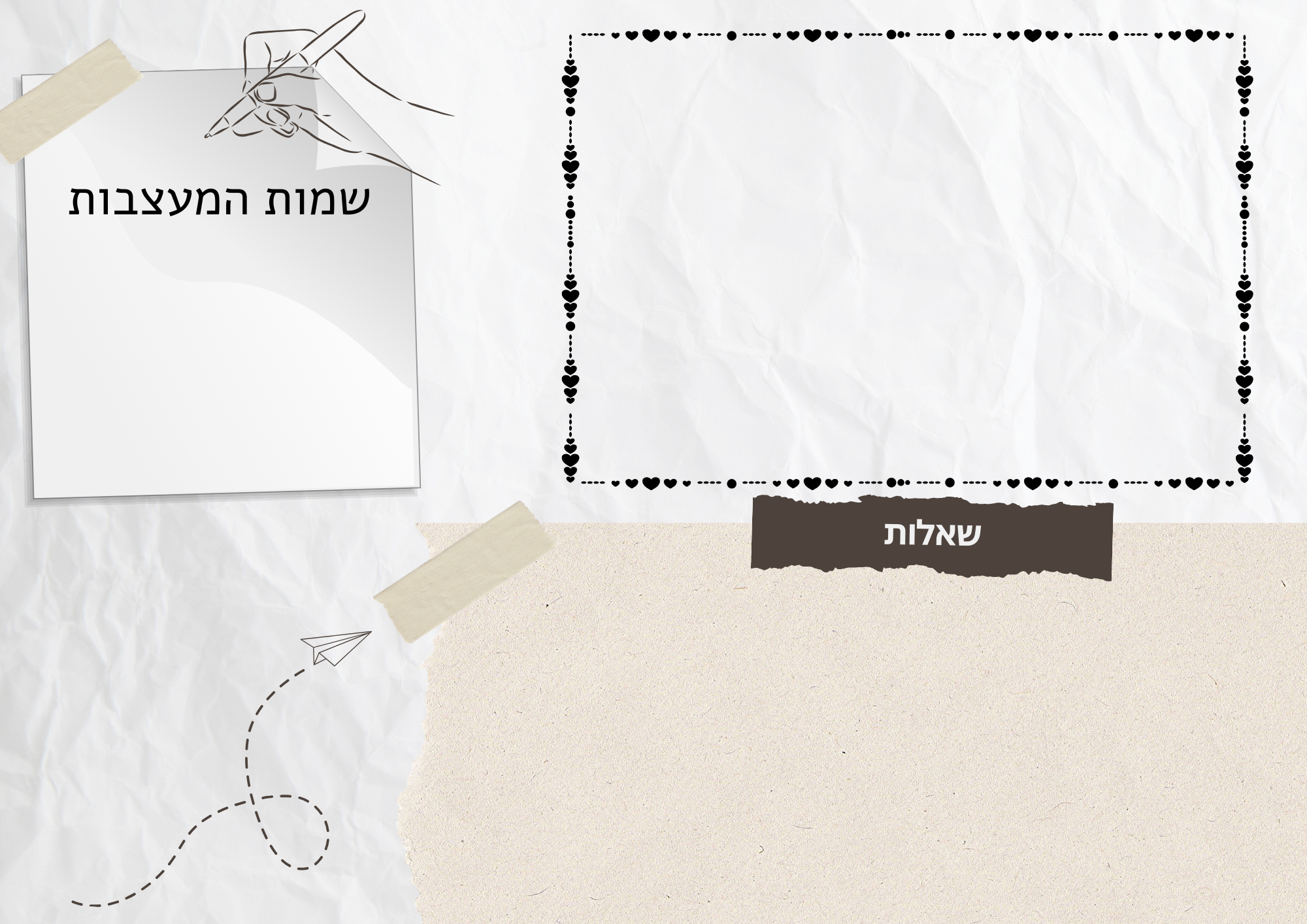 פה להכניס את תמונת הדגם
חזור לתוכן העניינים
[Speaker Notes: ריבוע בתוך מלבן ובנוסף משולש ישר זווית]
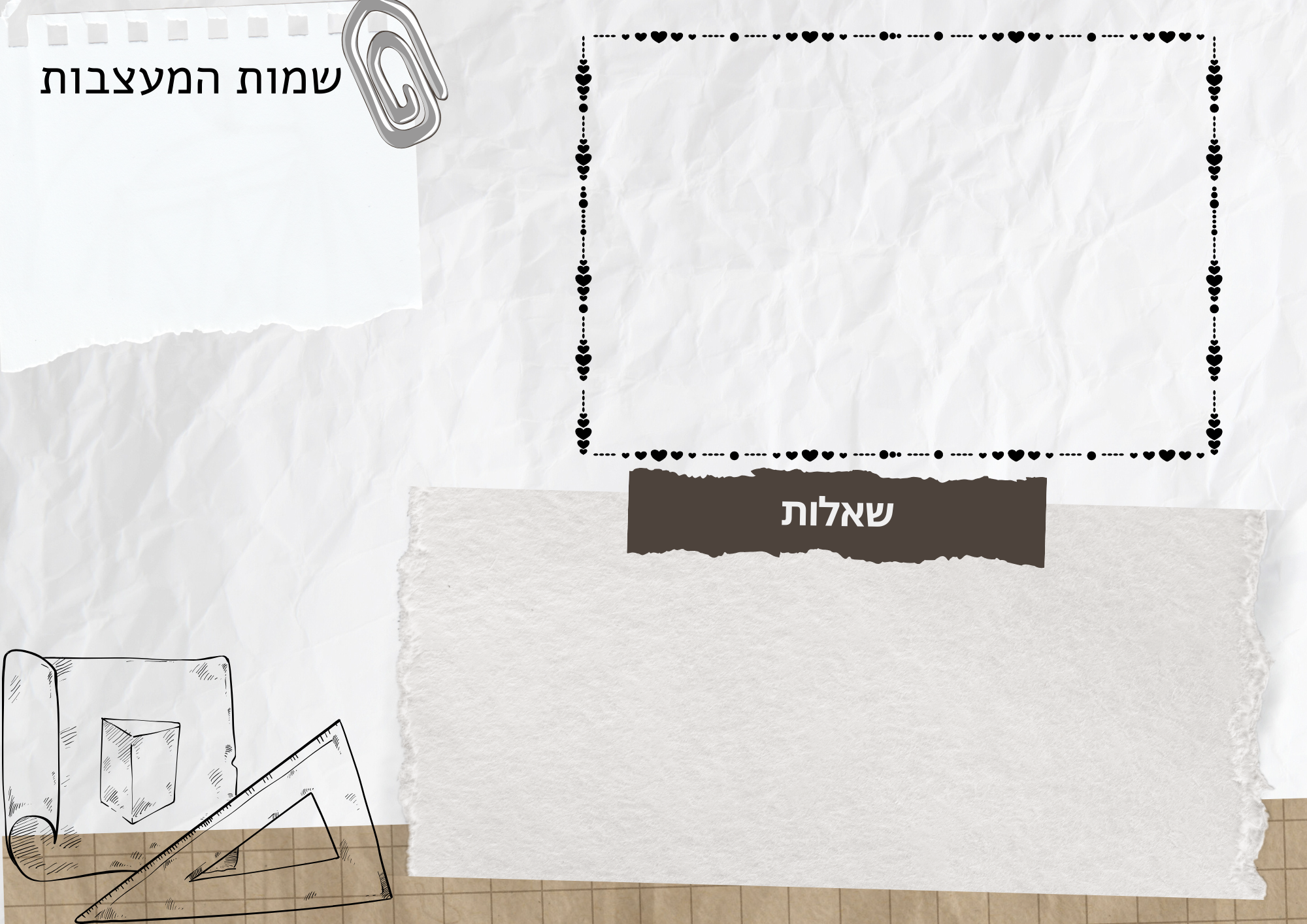 פה להכניס את תמונת הדגם
חזור לתוכן העניינים
[Speaker Notes: צורה מורכבת מריבוע ומשולש לבחירה]
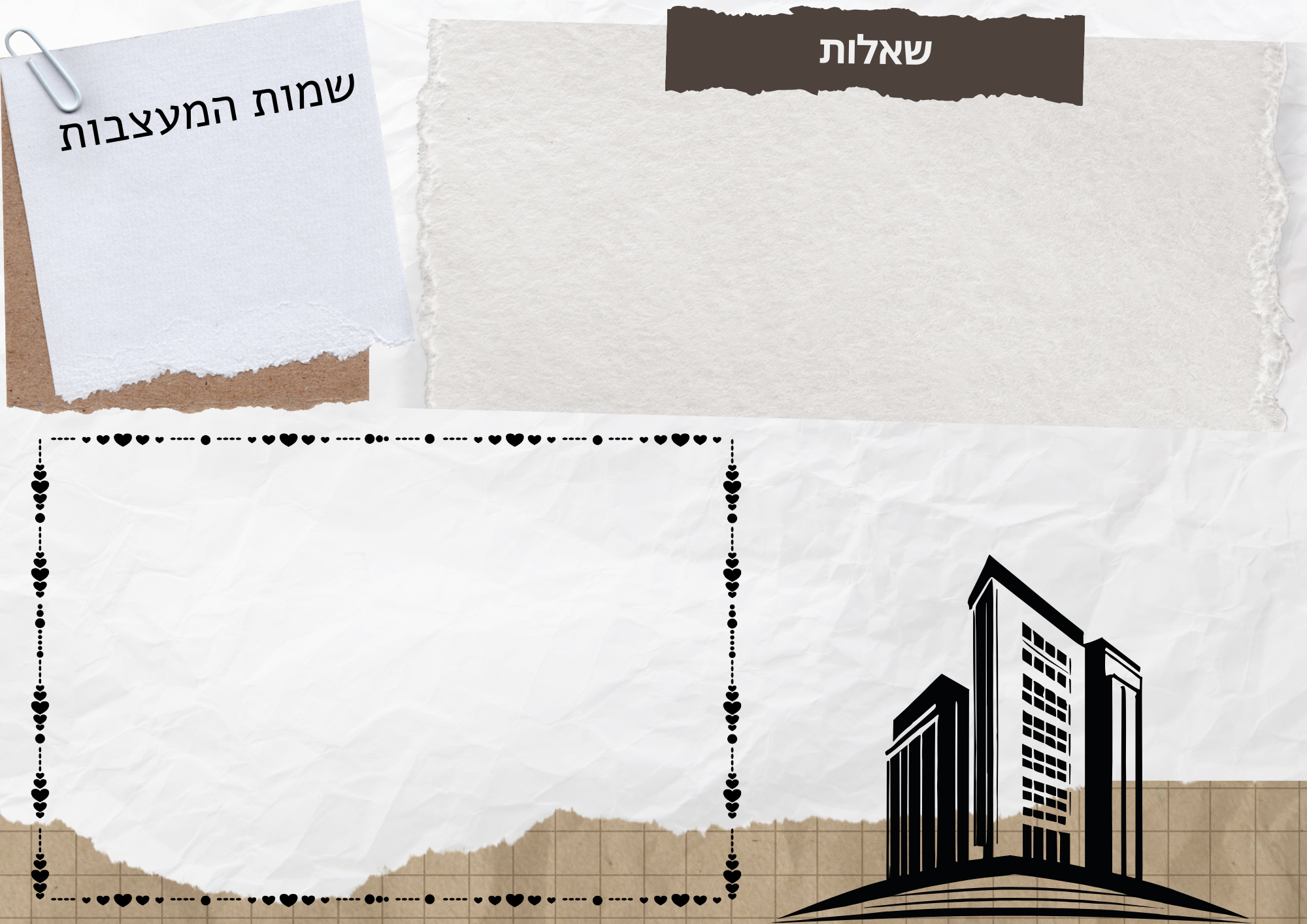 פה להכניס את תמונת הדגם
חזור לתוכן העניינים
[Speaker Notes: צורה מורכבת מטרפז ומשולש לבחירה]
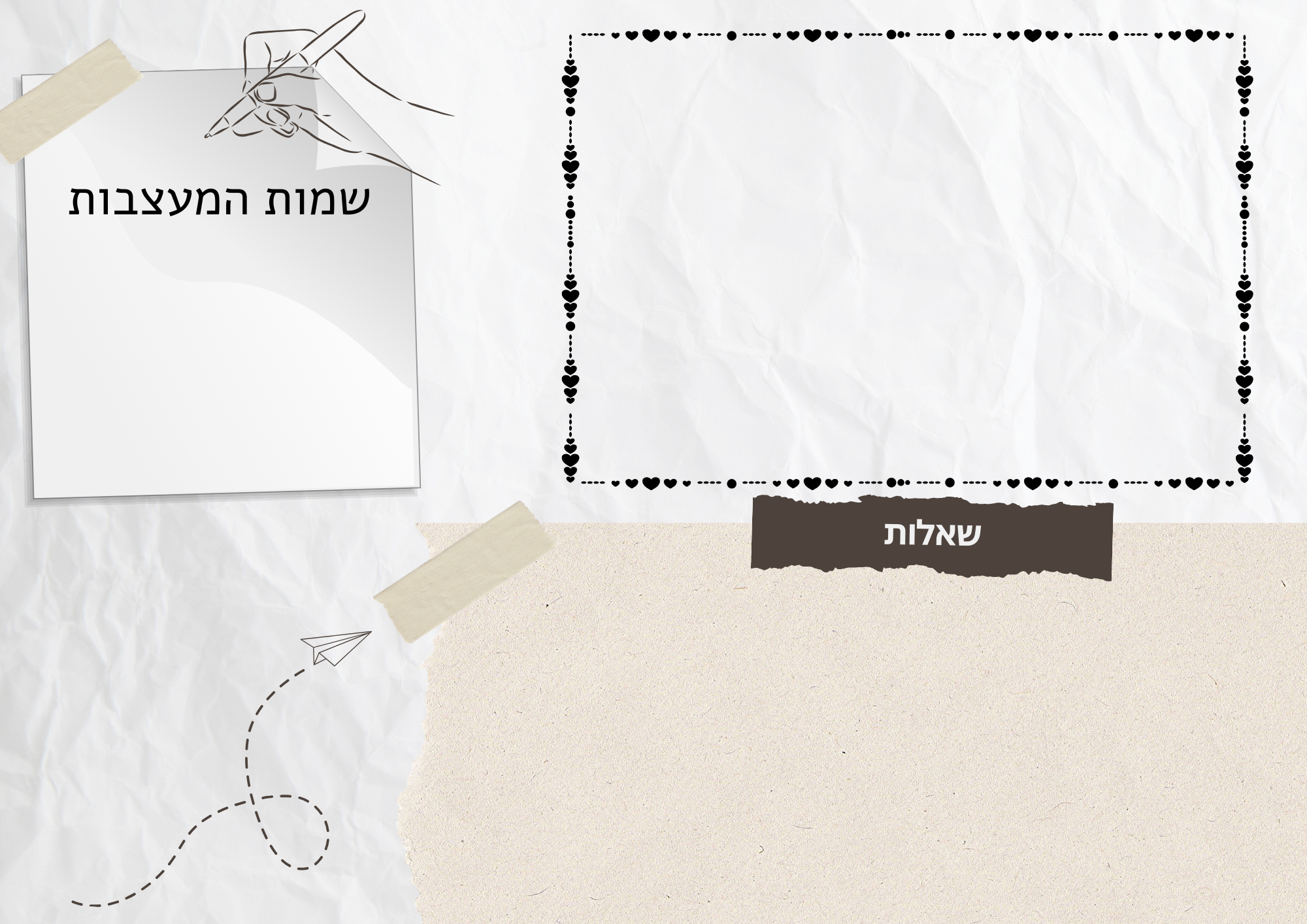 פה להכניס את תמונת הדגם
חזור לתוכן העניינים
[Speaker Notes: טרפז ומשולש ישר זווית+ מקבילית]